Мастер-класс
«Чтобы быть хорошим преподавателем, нужно любить то, что преподаёшь, и любить тех, кому преподаёшь...» 
В. О. Ключевский
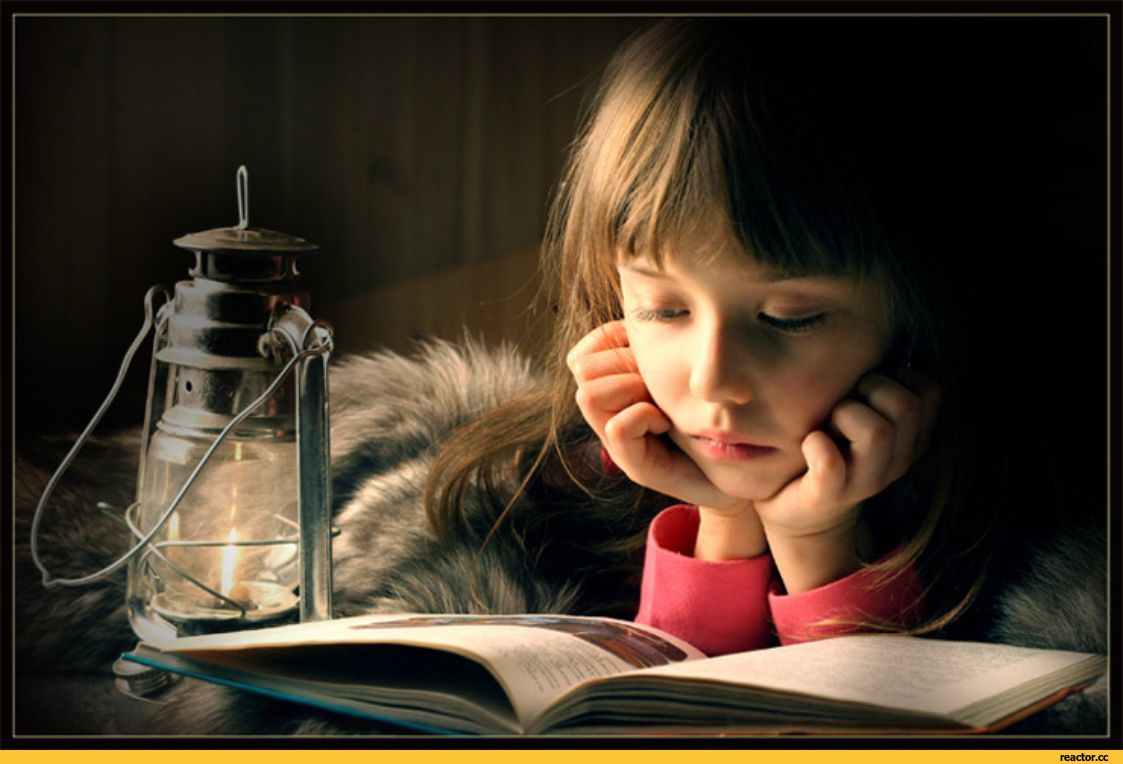 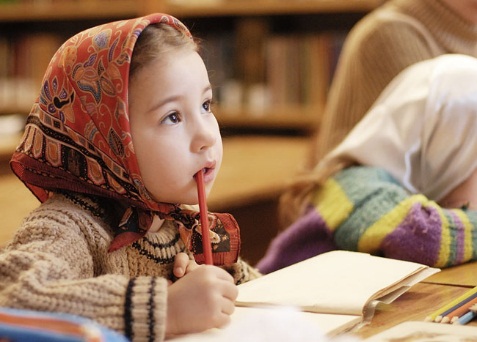 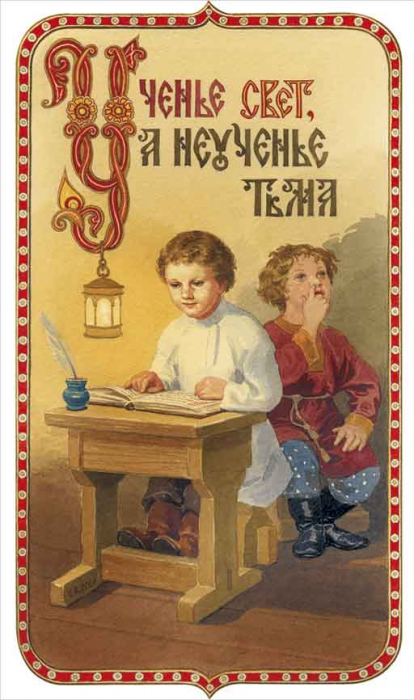 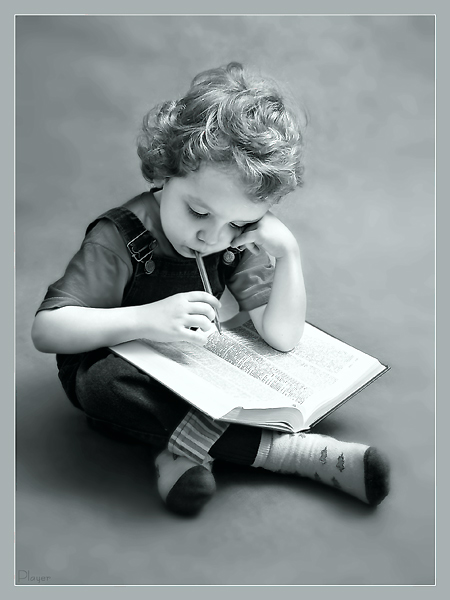 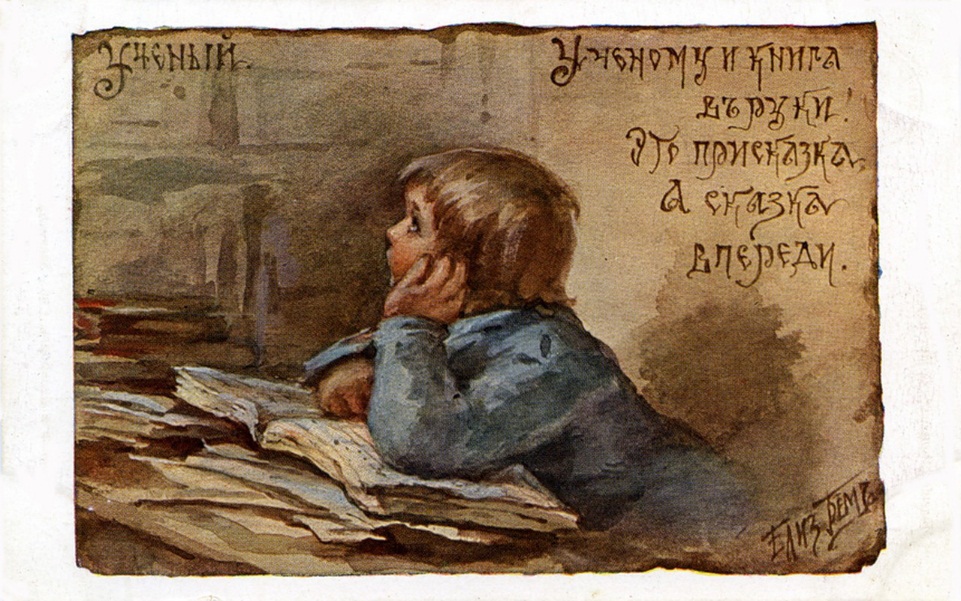 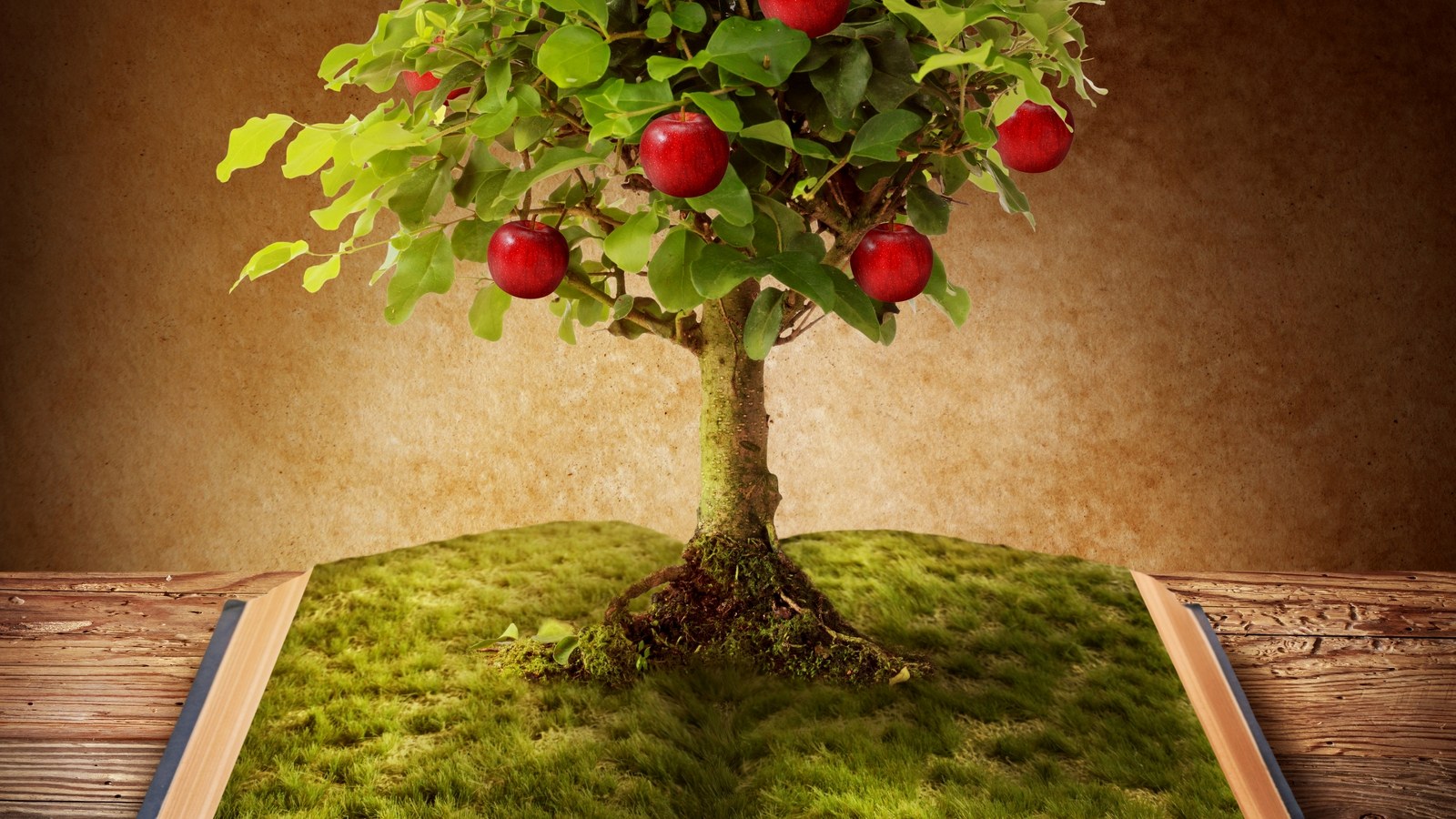 Исследуют историю, - а у Пушкина свой взгляд на неё, задумали осветить творчество циклиста-Гераклита, а больше всех о нём у Пушкина, "открыли" биоритмы, - а это ни что иное, как космические ритмы, вошедшие в основу всех научных работ Пушкина, подошли к неизвестной волновой математике, а её уже открыл Пушкин! Задумали произвести реформу народного образования, - а
 лет 160 назад свои рекомендации по этому поводу уже давал Пушкин — императору Николаю Первому... Понадобилось в государстве решить "крестьянский вопрос" — вспомнили пушкинскую "Историю Пугачёвского бунта"... Ищут основу мироздания, а она уже описана А.С. Пушкиным и даже есть математический метод познания Природы, Общества, Человека, Космоса.
Заглядываем в будущее сквозь призму традиционных наук, - ничего, кроме "гадания пальцем в небо", а у Пушкина — чёткие знания, позволяющие не только объяснять прошлое, но и прогнозировать будущее
Вселенная где была найдена планета 2208 Puskin
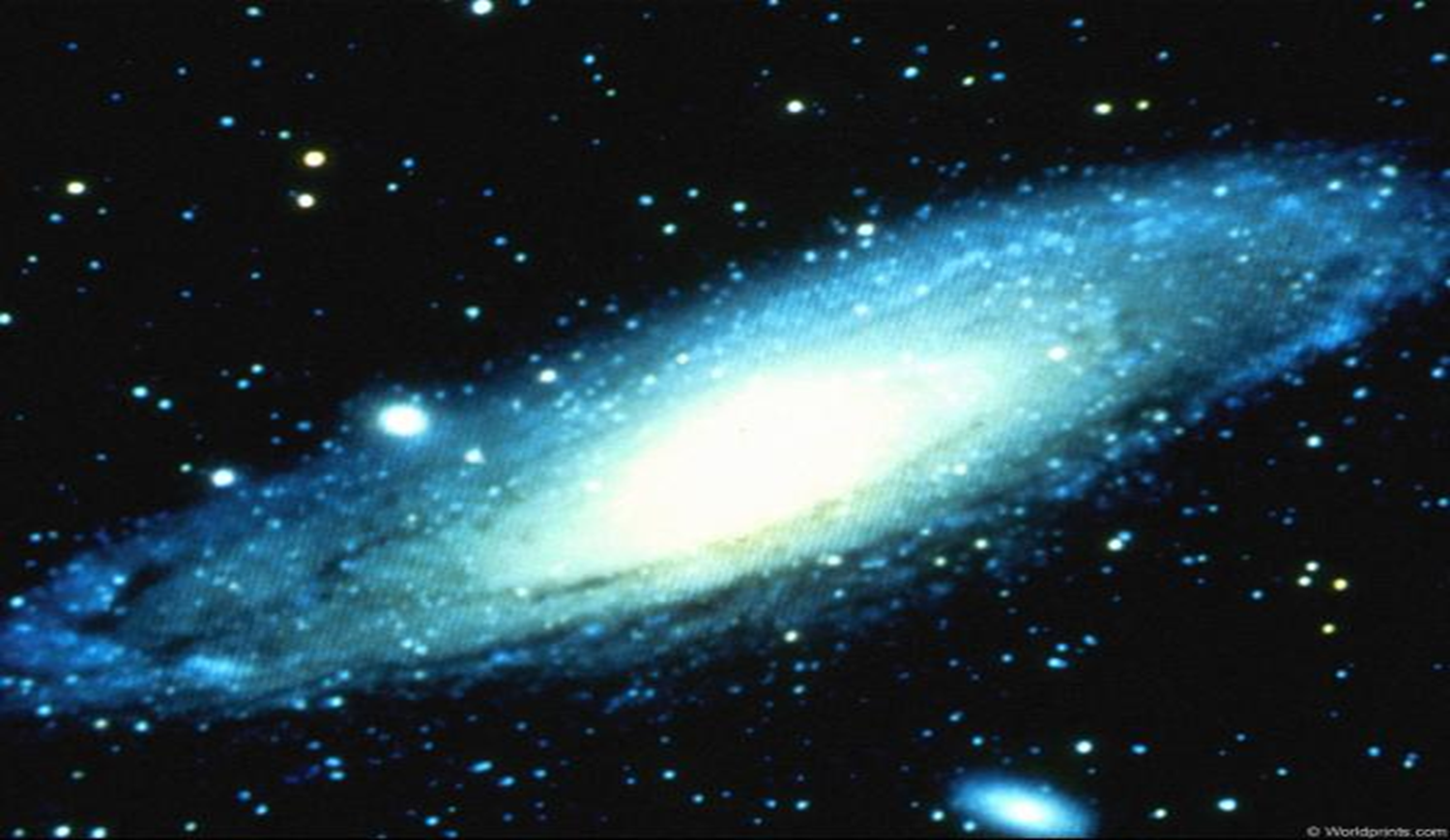 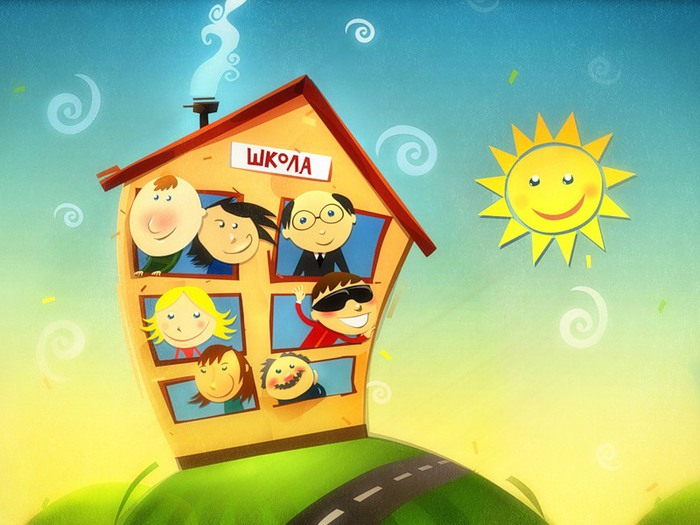